Sääksjärven koulu, vuosiluokat 7-9
Hyvinvointiprofiili 2020
Hyvinvointiprofiilin tulosten käsittely kouluyhteisössä
Hyvinvointiprofiilin koulutason tulosten (luokat 4-6 ja 7-9) esittely henkilökuntakokouksessa 13.4.
Luokkakohtaisten tulosten käsittely, luokanvalvojat vko 15-16
Luokkien tulokset noudattelivat koulun yleistä linjaa. Yhdellä luokalla nettikiusaamisilmiö uutena asiana.
Opiskeluhuollon kommenttikierros vko 15-16
Vanhempainyhdistyksen kommentit vko 17

Onnistumisten ja kehittämiskohteiden nostot, rehtoreiden valmistelu
Yhteisöllinen oppilashuoltoryhmä 27.4.
Tiedottaminen huoltajille vko 18
Yhteenveto oppilaille vko 18
5.10.2021
www.lempaala.fi
2
Onnistumiset
Positiivisten vastausten osuus
Koulumatkan turvallisuus 91%
Kuraattorin, psykologin ja terveydenhoitajan tavoitettavuus 65%
Luokkayhteisöt 75%
Kiusaamiskokemukset 87%
Koulukaverit 92%
Vanhempien osallistuminen 85%
Pystyvyyskokemukset 81%
Toiminta toisten kanssa 84%
Päivittäinen päivällinen 89%
Kehittämiskohde 1, oppilaan kohtaaminen
Kiinnostus mitä oppilaalle kuuluu, vaikeuksista puhuminen opettajille, oikeudenmukaisuuden tunne




Mielipiteiden huomioiminen, opiskelupanoksen arvostaminen, rohkaisu



Liialliset odotukset
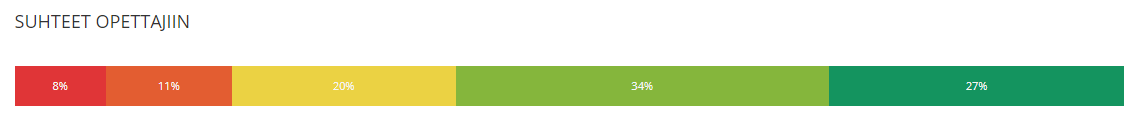 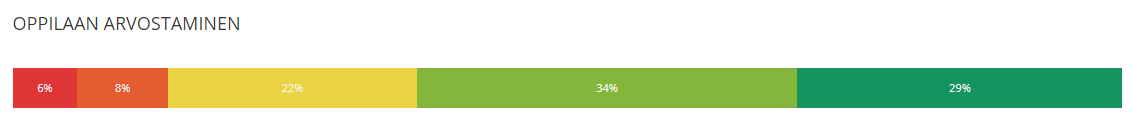 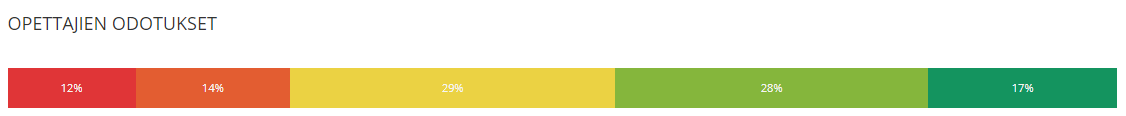 Kehittämiskohde 2, terveydentila
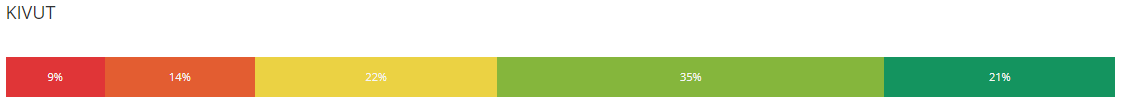 Päänsäryt sekä niska- ja hartiakivut


Jännittyneisyys tai hermostuneisuus, ärtymys tai kiukkuisuus, alakuloisuus


64% oppilaista väsyneitä päivittäin tai viikottain
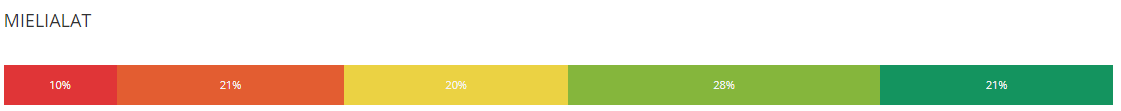 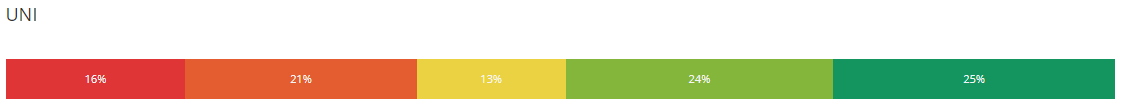 Kehittämiskohde 3, fyysiset oppimisympäristöt
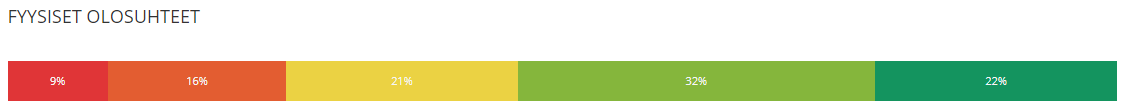 WC-tilat, puhtaus, opiskelutilat




Välituntiviihtyvyys, koulun piha, ruokailutila
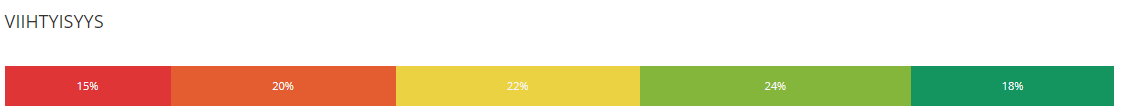 5.10.2021
www.lempaala.fi
7